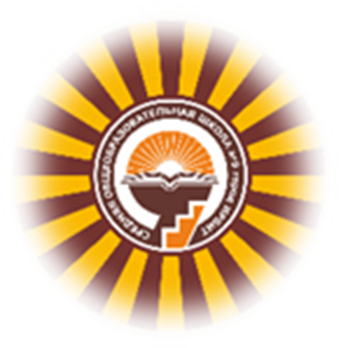 Актуальные направления семейного воспитания в школе
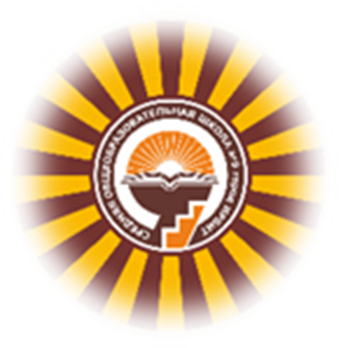 Наиболее важные проблемы семейного воспитания:
-непонимание между детьми и родителями;-безнадзорность, бескорыстность;-гиперопека;-вседозволенность;-эмоциональная отверженность детей в семье, холодность;-жестокость;-повышенные ожидания родителей.
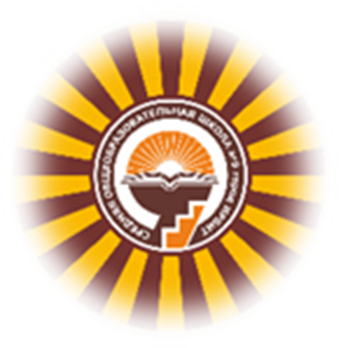 Направления родительского всеобуча:
1.Права и обязанности родителей на этапе вхождения ребёнка в систему образования.2.Ответственность несовершеннолетних, ответственность родителей за воспитание детей.3.Здоровье и здоровый образ жизни.4.Роль семьи в воспитании нравственных ценностей, духовные ценности семьи.
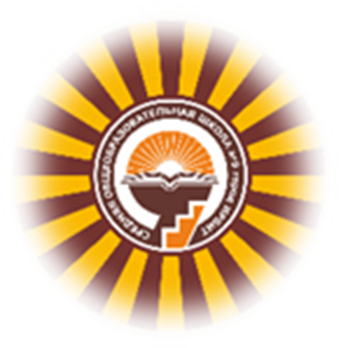 Формы семейного воспитания.
-дискуссии;-психологические тренинги;-тематическое консультирование;-просвещение через сайт школы в разделе для родителей.
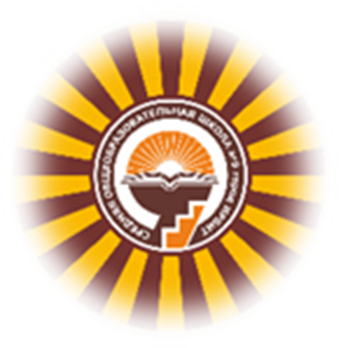 Рецепт для добрых взаимоотношений в семье:
Взять принятие;
Добавить к нему признание;
Смешать с определённым количеством родительской любви и доступности;
Добавить собственной ответственности, приправленной любящим отцовским и материнским авторитетом.
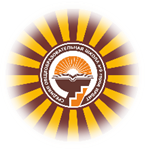 Идеи для проектирования:
-Мой город в годы Великой Отечественной войны;
-Неизвестные памятники моего города;
-Улицы моего города.
-о ветеранах Великой Отечественной войны;
-о тружениках тыла;
-об участниках боевых действий (локальных войн);
-о почётных гражданах города;
-об одарённых детях;
-об учёных;
-о представителях профессий (особенно востребованных в городе/территории);
-о представителях династий.
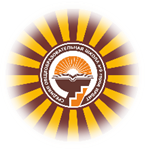 Предлагаем принять участие в общешкольных КТД:
-фестиваль проектов
-фестиваль народов Среднего Урала;
-конкурс военно-патриотической песни (битва хоров дети +родители);
-дегустация национальных блюд.
Хотелось, чтобы родители разработали и предложили семейный маршрут по освоению художественно-эстетического пространства нашего города.